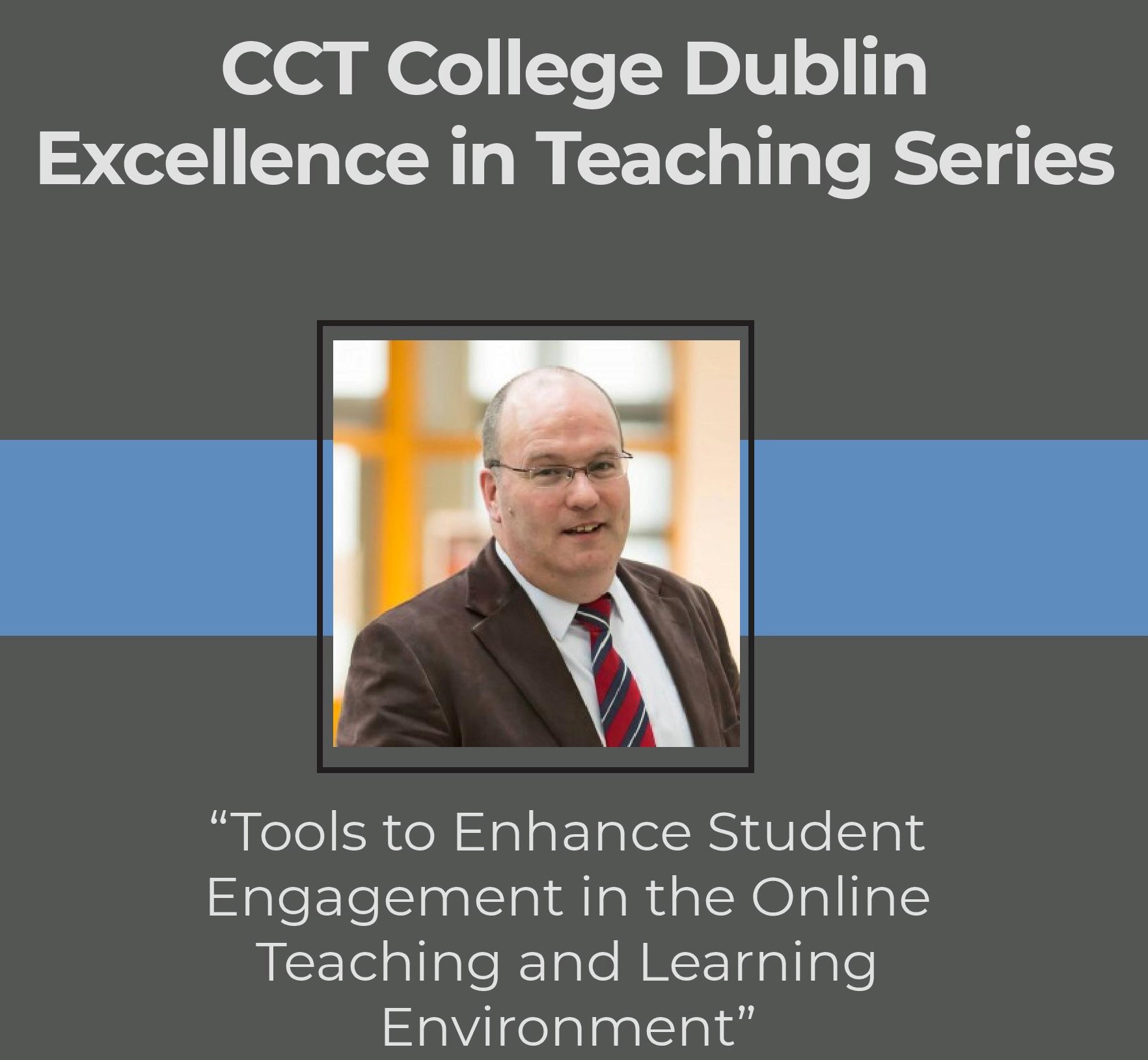 Welcome
[Speaker Notes: Press Record, Ask participants to mute their mics if they are not talking]
About Me
General Demonstration
Moodle Quiz - Overview
Padlet - Collaboration
Mentimeter - Participation
H5P - Interaction
Please feel free to ask questions
But, I might not know the answers!
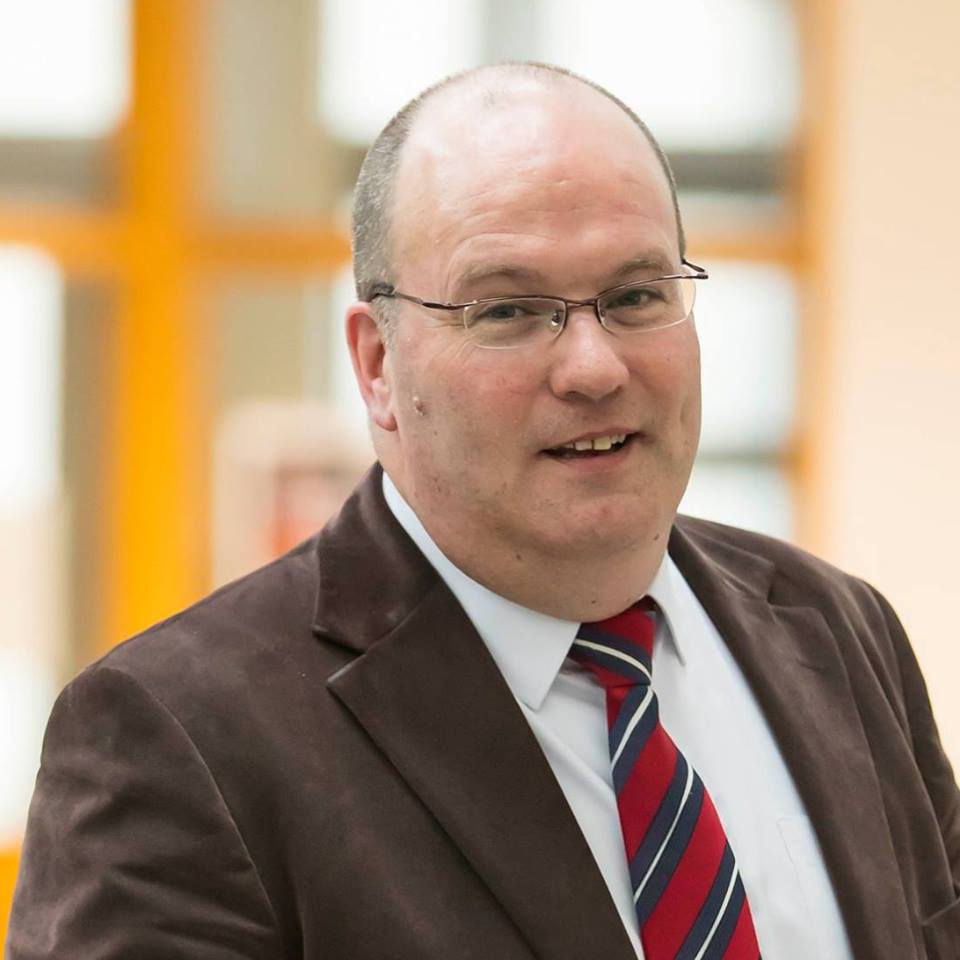 Ken McCarthy
Head of Technology-Enhanced Learning (Acting)Waterford Institute of Technology
2
Husband of One, Son of Two, Father of Three
Most of my professional life was spent working in the family business which was mainly motor dealerships but a few other things as well.
Education was a late career choice as a result of business closure in 2011
I studied a Higher Diploma in WIT and an MSc in DCU as a Springboard Student
Prior to working in CTEL I spent three years as Springboard Coordinator in WIT
Joined CTEL just over three years ago as Instructional Designer and became acting Head of Centre in January
About Me
3
CTEL(Centre for Technology-Enhanced Learning)
The Centre for Technology-Enhanced Learning (CTEL), first established in 2008, resides in the School of Lifelong Learning and Education.
CTEL is committed to the ongoing development of a vibrant culture of Technology-Enhanced Learning in WIT.
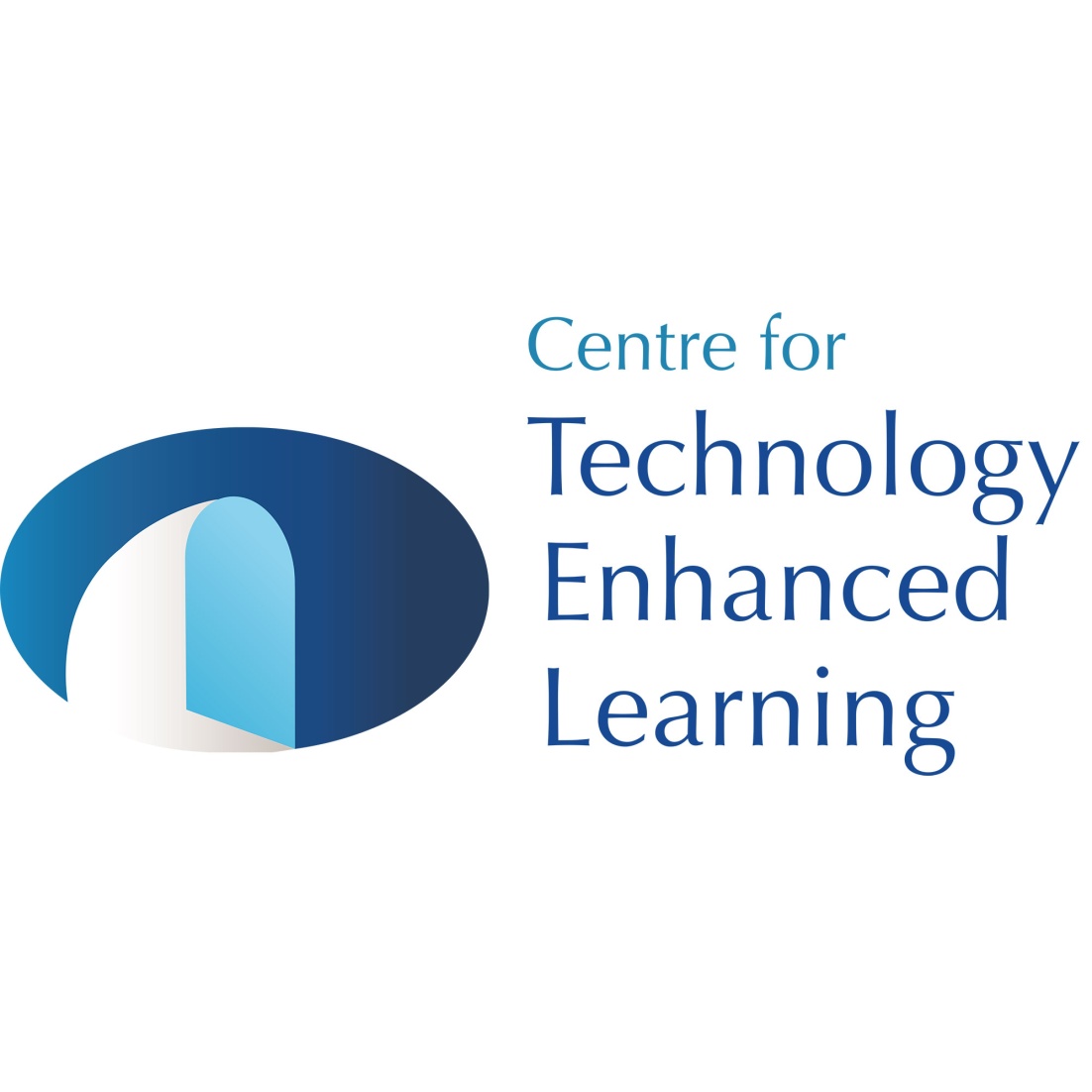 4
The Team
Fiona Murphy
Cathal O’Riordan
Conor O’Neill
Peter Windle
Vacant
Senior AdministratorStudent SupportLecturer Support
Learning TechnologistSystems Administrator
Learning TechnologistLecturer Support
Learning TechnologistTEL PODs
Instructional Designer
5
(More than) Moodle
Digital Teaching & Learning
Some elements include
Moodle
H5P
Turnitin
Adobe Connect / Zoom
TEL PODs
6
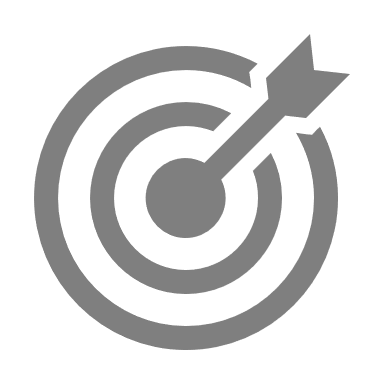 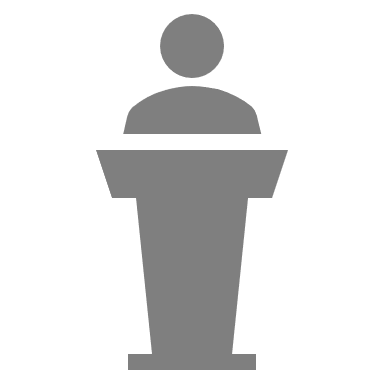 Ease of Use
High Quality
One Button Operation
HD Video Streaming
TEL PODs
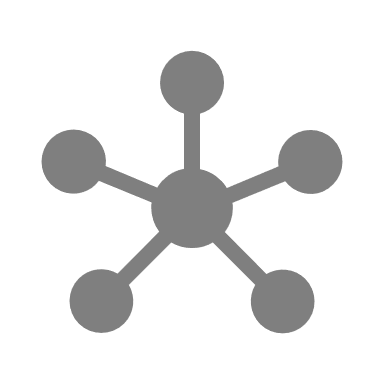 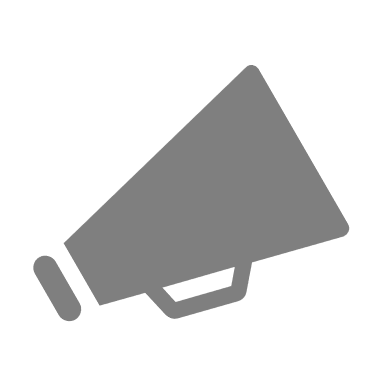 Video Streaming
Lecture Delivery
Streamed and recorded via YouTube live
Used exclusively on  the Hdip in Computer Science
Self-Service video recording and streaming
7
Mentimeter
http://www.menti.comcode 20 10 21
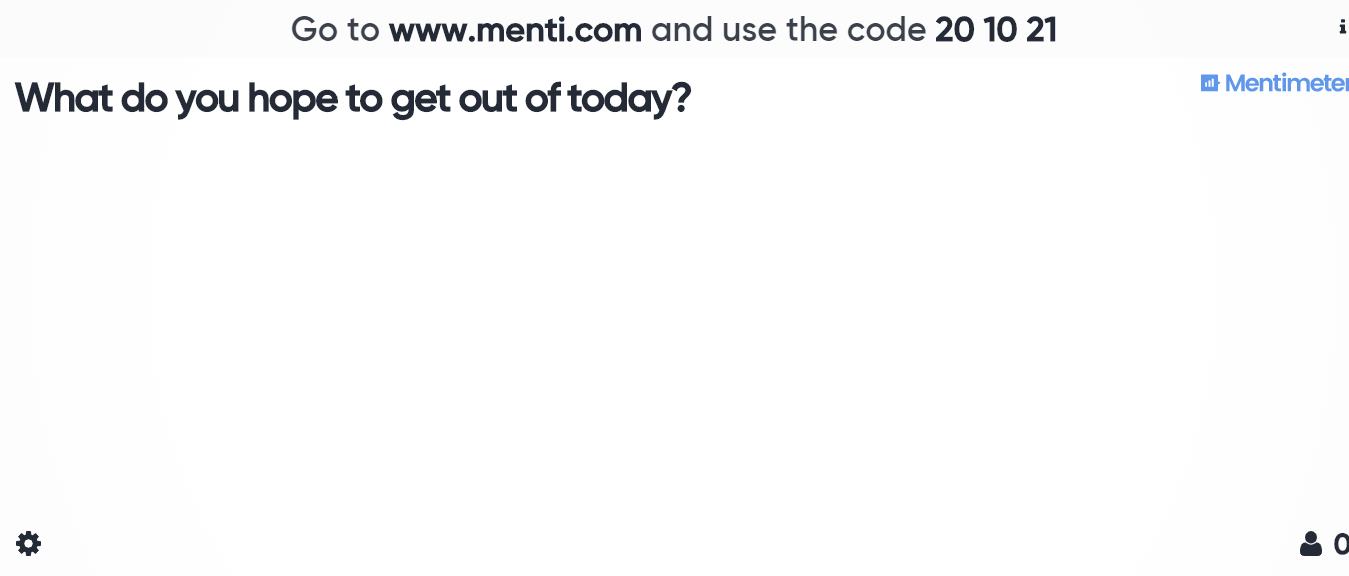 8
Padlet
http://tiny.cc/cct_padlet
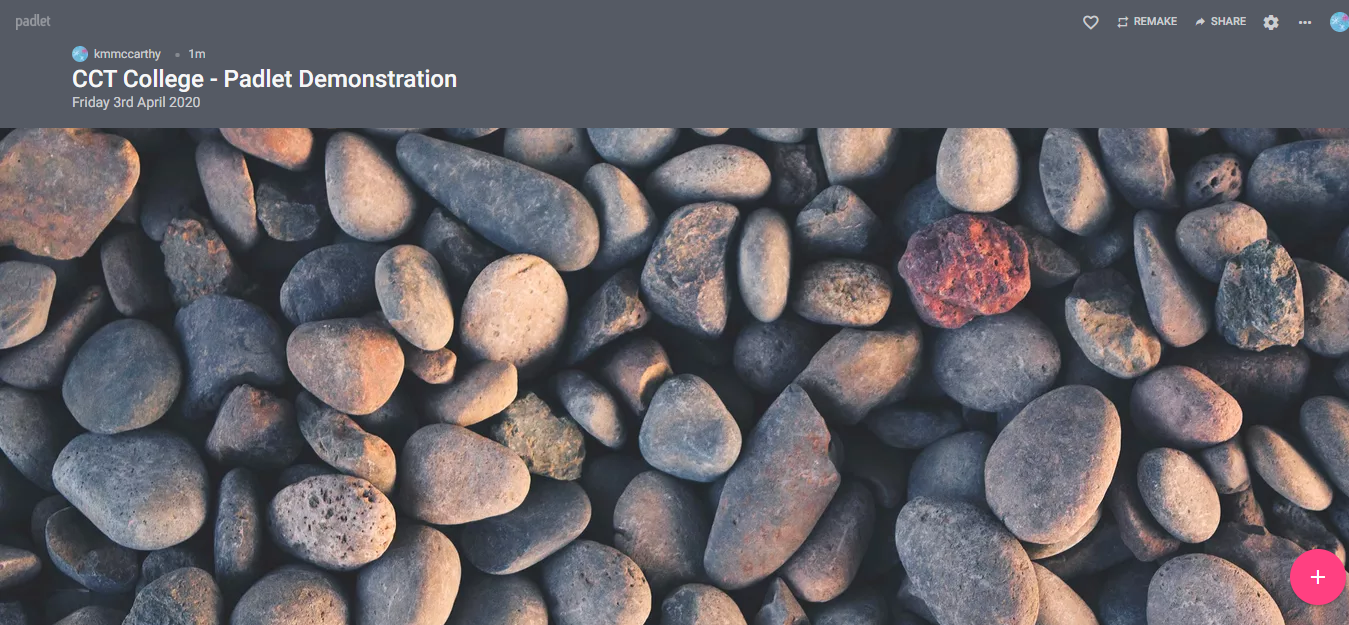 9
H5P
https://h5p.org/
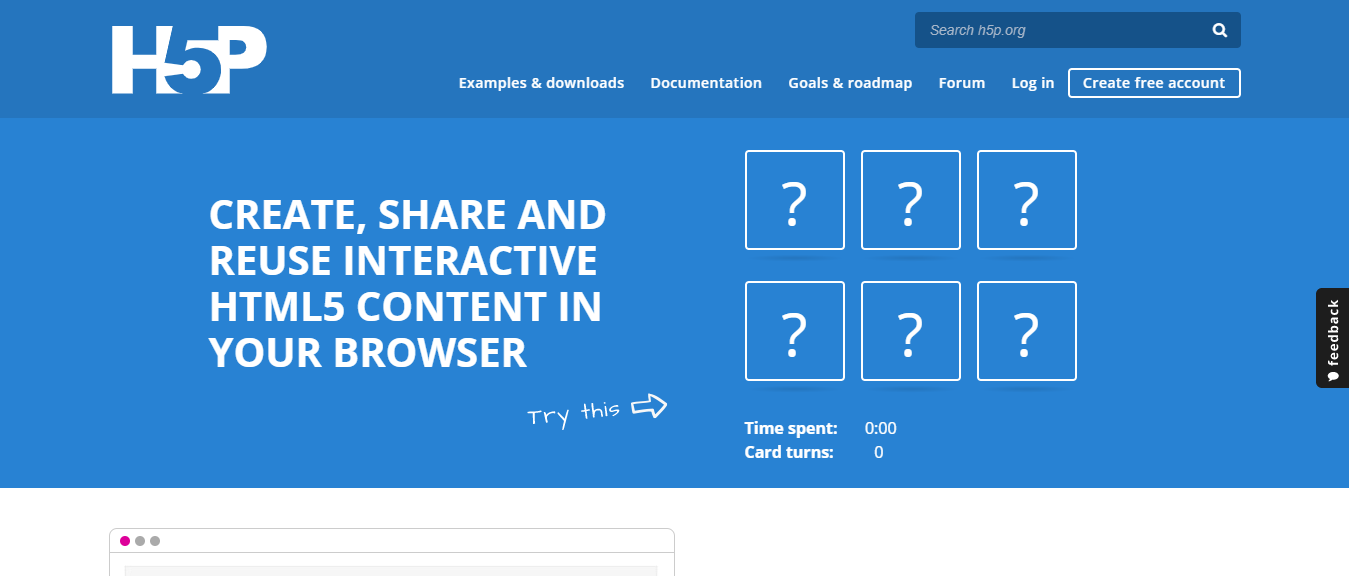 10
Thank You
Ken McCarthy
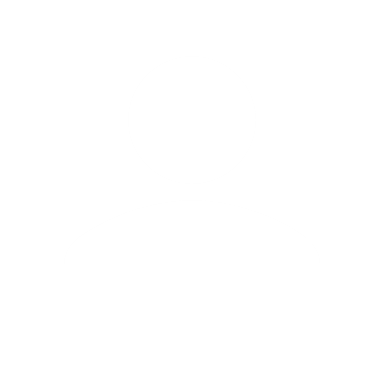 +353 87 367 2728
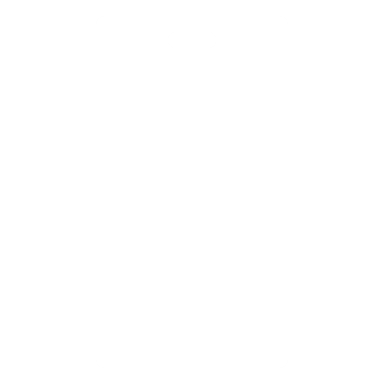 kmmccarthy@wit.ie
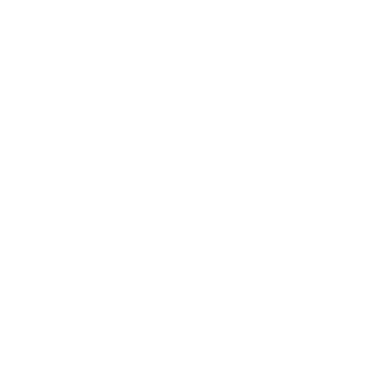 http://ctel.wit.ie/
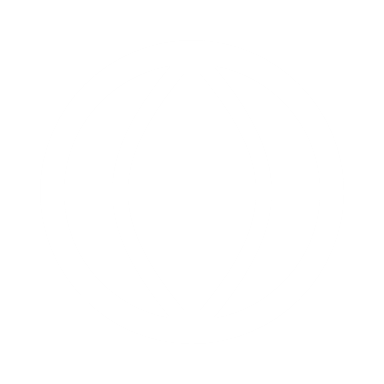